Chapter 
19
Mengganti Saluran :
Penggunaan internet untuk berkomunikasi tentang politik
John C. Tedesco
A. Dian Fitriana 
P1400214017
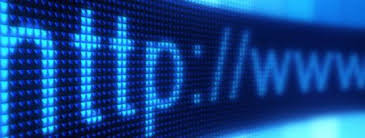 I N T E R N E T :
Cepat mengubah cara 
individu, organisasi, lembaga politik & pemerintahan 
dalam mengkomunikasiskan & menegosiasikan informasi politik & peran politik.
[Speaker Notes: Reputasi korporat (corporate reputation) terbangun dari identitas korporat (corporate identity) dan citra korporat (corporate image). Identitas, citra, dan reputasi korporat adalah tiga serangkai yang membentuk siklus dalam aktivitas Kehumasan/PR atau komunikasi korporat yang komprehensif. Beberapa bidang keahlian lahir dari trilogi itu. 
dentitas korporat (corporate identity) menurut M. Linggar Anggoro ( 2000:280)  adalah suatu cara atau suatu hal yang memungkinkan suatu perusahaan dikenal dan dibedakan dari perusahaan-perusahaan lainnya. Ia juga menyebutkan bahwa identitas perusahaan harus diciptakan melalui suatu rancangan desain khusus yang meliputi hal-hal unik atau khas tentang perusahaan yang bersangkutan secara fisik.

Reputasi perusahaan adalah hasil evaluasi (penilaian) yang menggambarkan citra perusahaan menurut masyarakat. Reputasi merupakan sumber daya keunggulan bersaing dimana tanpa persaingan keras reputasi tidak akan jadi masalah. Melalui reputasi, seseorang akan memperoleh informasi mengenai produk yang harus dibeli, ke mana mereka ingin melamar pekerjaan, dan pembelian saham. Sebuah perusahaan yang memiliki reputasi yang baik akan sangat mudah memperluas daya tarik perusahaan dan memungkinkan para manajer untuk memberikan harga yang lebih tinggi terhadap produk atau jasa yang ditawarkan.]
- Memberi tujuan dasar teori dan filosofis mengenai politik internet.
- Menyajikan eksplorasi karakteristik internnet & implikasi bagi politik.
- Menjelaskan perkembangan & tren pengguna dan penggunaan internet.
- Membahas penelitian yang  menjelajahi konten & efek politik internet.
- Memberi petunjuk pertanyaan penelitian masa depan.
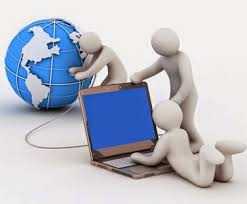 Inti Pembahasan Dalam BAB ini :
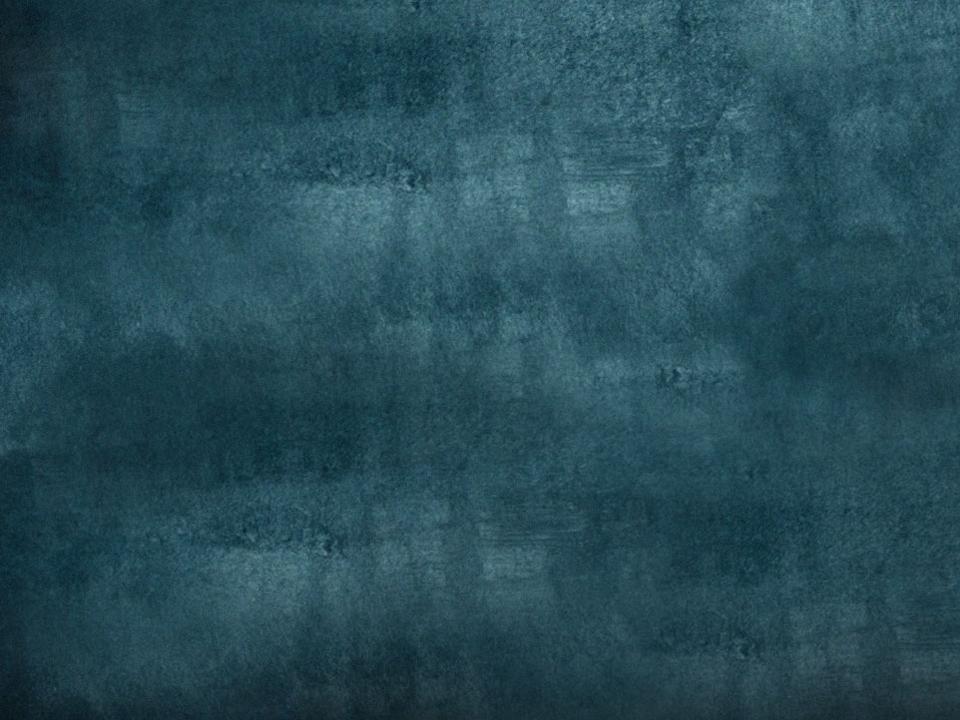 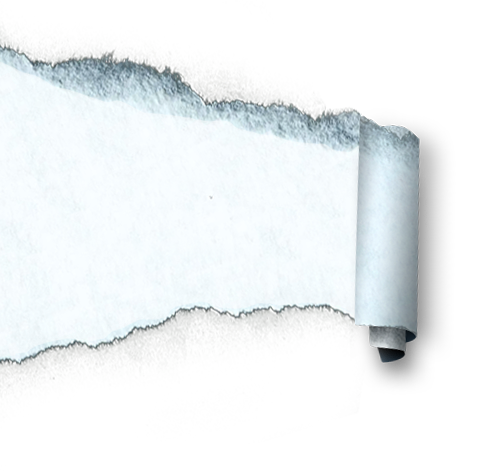 INTERNET & LINGKUNGAN POLITIK/MEDIA
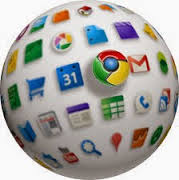 Internet Diharapkan :
Memfasilitasi siaran berita yang jauh lebih baik dalam hal Komunikasi Lateral
[Speaker Notes: To view this presentation, first, turn up your volume and second, launch the self-running slide show.]
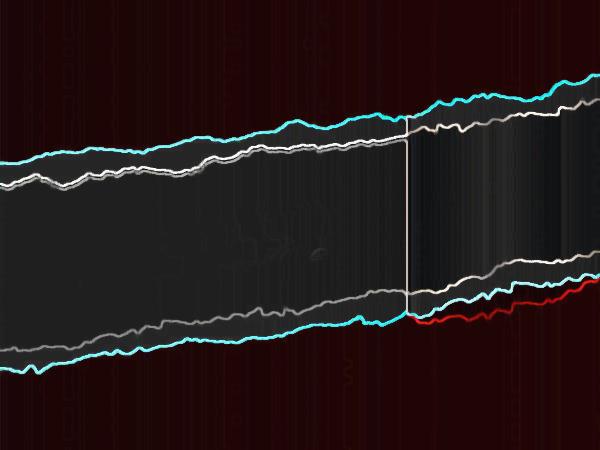 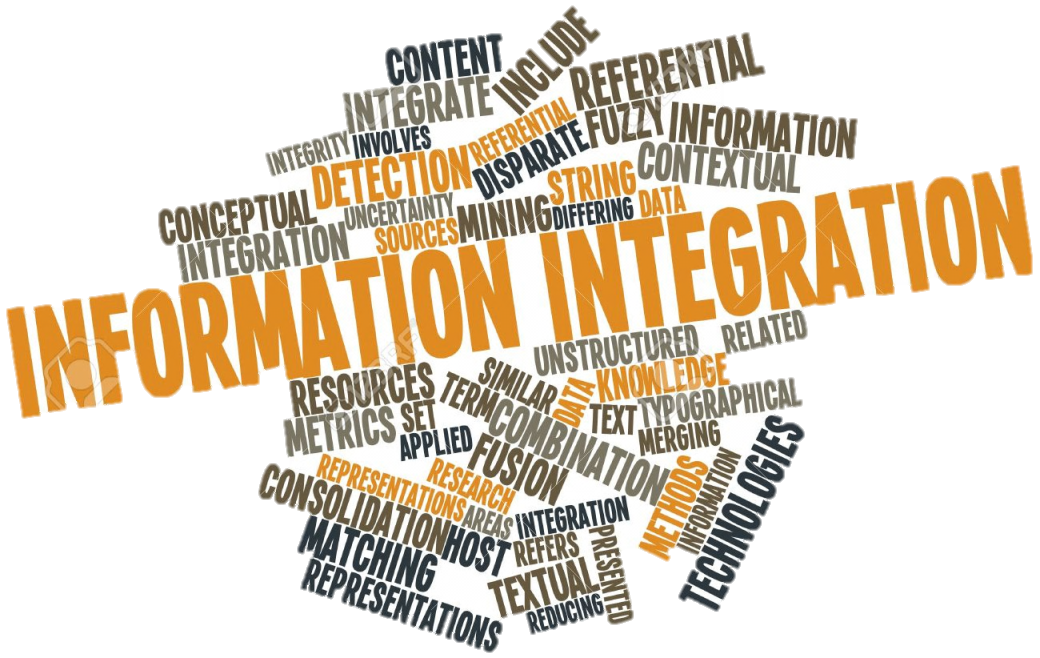 Media Internet menawarkan
Bentuk Komunikasi y dikendalikan oleh SUMBER
Internet Dijuluki Media Master. Revolusioner karena merupakan Hibrida dari Media 
Cetak, Audio & Visual
				 (Selnow, 1998)
Karakteristik Media Internet
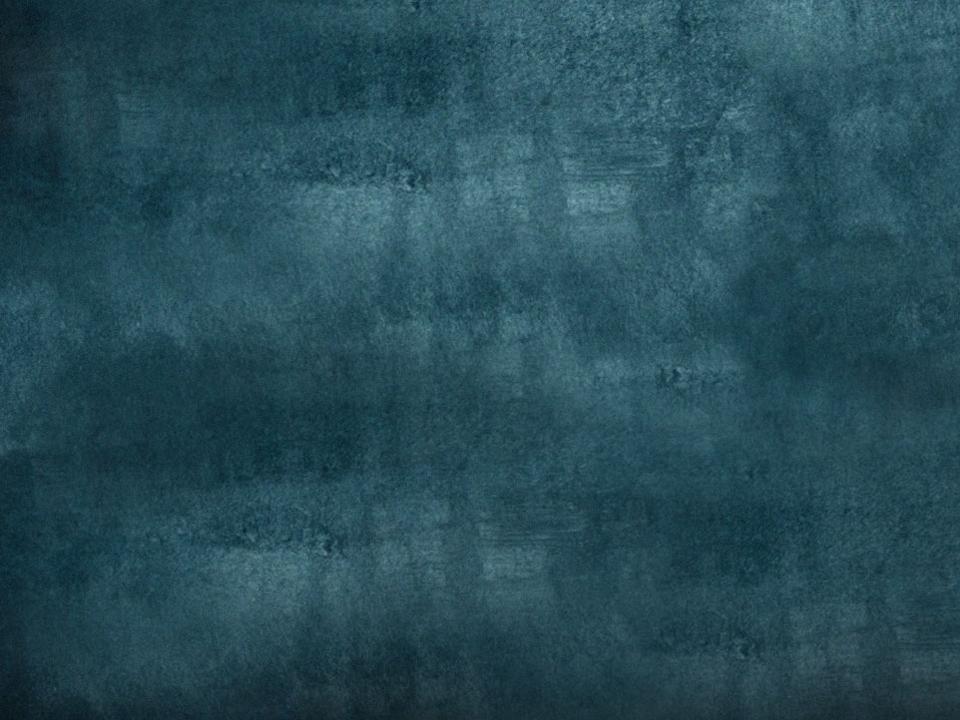 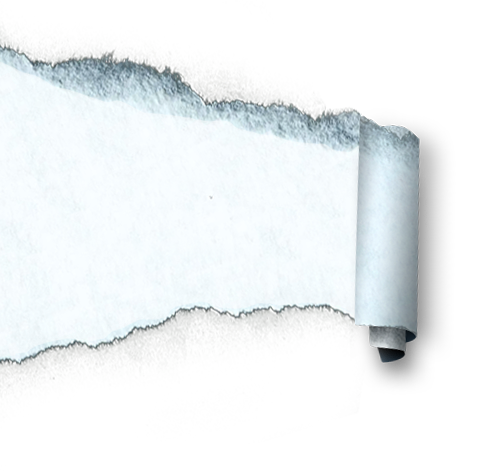 PENGGUNA & PENGGUNAAN INTERNET
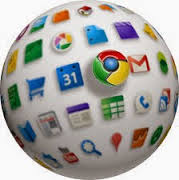 Akses Internet & Kesenjangan Digital

 Calon Berpaling ke Situs Web Politik

 Internet, Politik dan Ruang Publik
[Speaker Notes: To view this presentation, first, turn up your volume and second, launch the self-running slide show.]
EFEK INTERNET
Hambatan Struktural Internet
 Keterlibatan & Partisipasi Warga
 Mobilisasi & Penguatan Politik
 Internet, Generasi yang akan datang & Pola media tradisional
 Internet dan Kredibilitas Komunikasi
[Speaker Notes: KILLER  PRESENTATIONS Series - 1001 Power Templates & Presentations Tools You Must See Before You Die
© 2013  IDEASMAX, All Rights Reserved. All Accompanying Logos, Brands and Product Name are Trademark and Registered by Their Own Companies
Presentation Services - www.ideasmax.com – SMS Center : 087-8816-000-78 – e-mail:creator@ideasmax.com]
Perbaikan & Pengembangandi Masa Depan
Situs Web Capres sebahagian besar bersifat 
SATU ARAH (Tedesco : 1990)
Dengan menggunakan kemampuan audio, video & cetak dengan mekanisme umpan balik yang jelas. INTERNET mampu menghilangkan  hambatan struktural antara warga  dan sang calon.
[Speaker Notes: KILLER  PRESENTATIONS Series - 1001 Power Templates & Presentations Tools You Must See Before You Die
© 2013  IDEASMAX, All Rights Reserved. All Accompanying Logos, Brands and Product Name are Trademark and Registered by Their Own Companies
Presentation Services - www.ideasmax.com – SMS Center : 087-8816-000-78 – e-mail:creator@ideasmax.com]
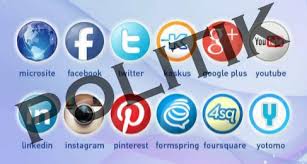 METODE PENELITIAN 
KOMUNIKASI POLITIK & INTERNET
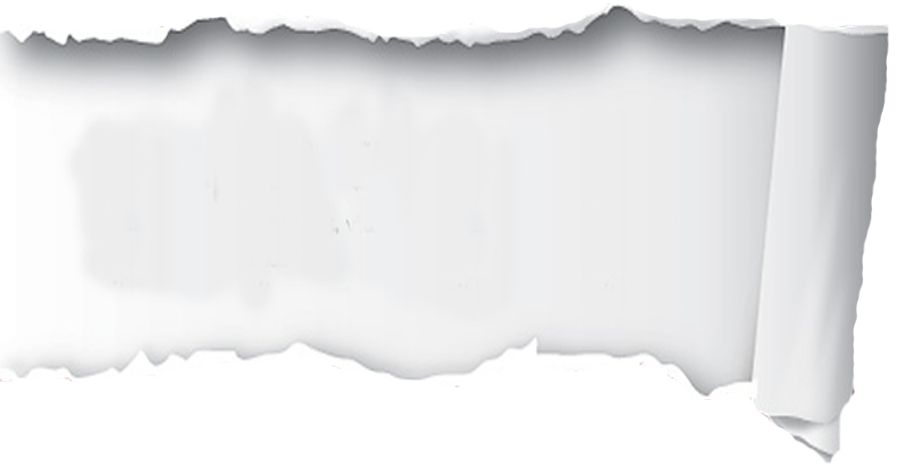 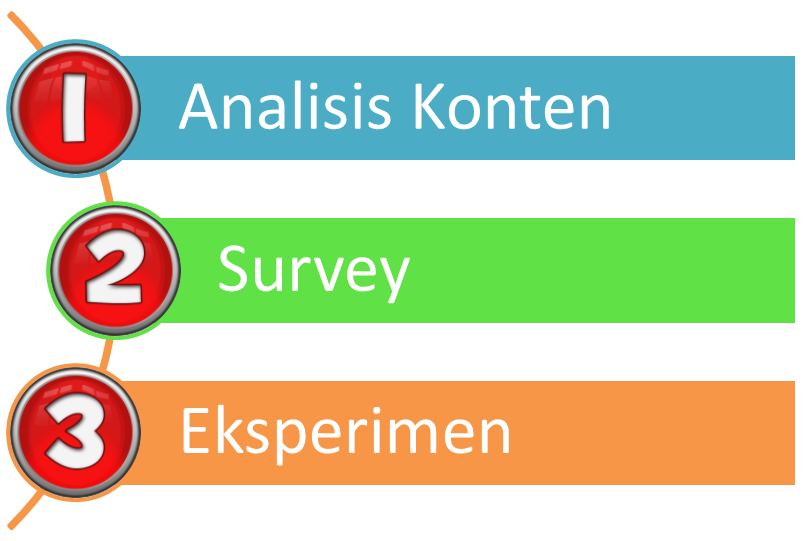 Metodologi :
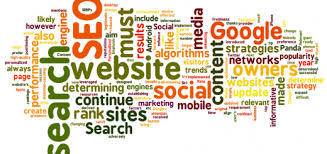 Kesimpulan...
Dalam berkomunikasi politik, Para calon dan warga Ragu untuk mengganti saluran dan mengandalkan Internet.

  Pola komunikasi politik di Internet bersifat satu arah

 Tidak banyak perubahan nyata dalam Komunikasi politik  pada Internet
[Speaker Notes: Branding korporat (identitas, produk/jasa, financial kom)
 menetapkan merk membantu konsumen mengatur pengetahuan ttng produk y dapat membantu pengambilan keputusan. Jadi harus dikomunikasikan perbedaan antar beberapa produk dalam sebuah perusahaan. 
 contoh u/financial meski digelegasikan pada bag keuangan. Meski y bertanggung jawab thd pengelolaan penyampaian ttp tugasnya corporat kom.
 terkait tahapan pr = defining problem, planning, act (mengambil keputusan), evaluasi
 dukungan; tahap awal- memberikan informasi thd kebijakan korporat 
6. Membantu memelihara hubungan dengan bisnis internasional. Sampai mencapai tujuan besar korporat]
Bab ini Banyak pertanyaan & hasil tentatif daripada Kesimpulan yang pasti
Harapan :
	Beberapa Dekade mendatang, orang-orang akan mencari 	mekanisme online untuk meningkatkan kondisi 	kewarganegaraan

Sehingga, Akan memberikan lahan  subur bagi peneliti u/ 	mengeksplorasi  peran internet dalam Komunikasi Politik
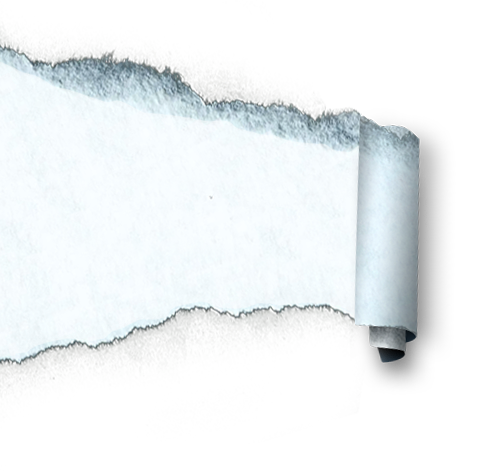 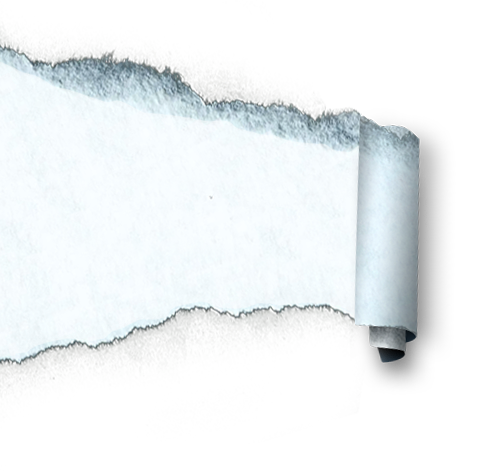 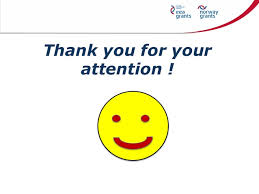 [Speaker Notes: To view this presentation, first, turn up your volume and second, launch the self-running slide show.]